МЧС Республики Беларусь
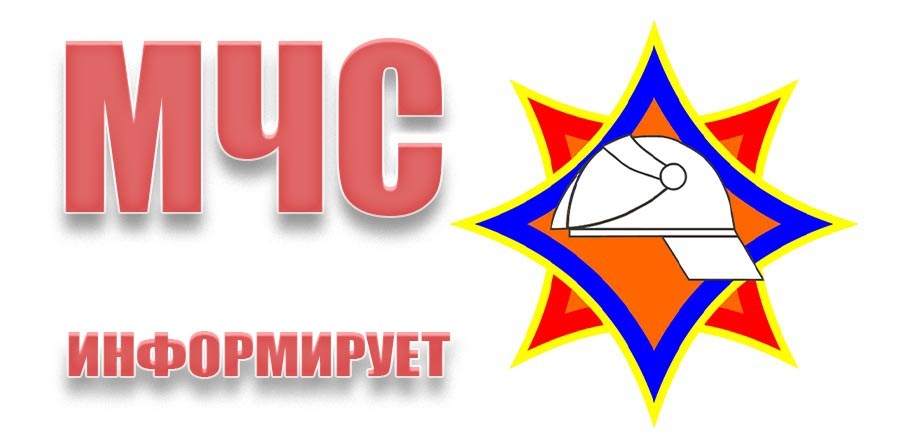 20.02.2020 года в районном доме культуры пройдет Единый день безопасности
В программе:

- работа интерактивных площадок 
- демонстрация пожарной аварийно-спасательной техники и оборудования
- конкурсы
Начало мероприятия в 11:00